資49B
多重債務相談者が借金をしたきっかけ
（複数回答）
（数字は人数）
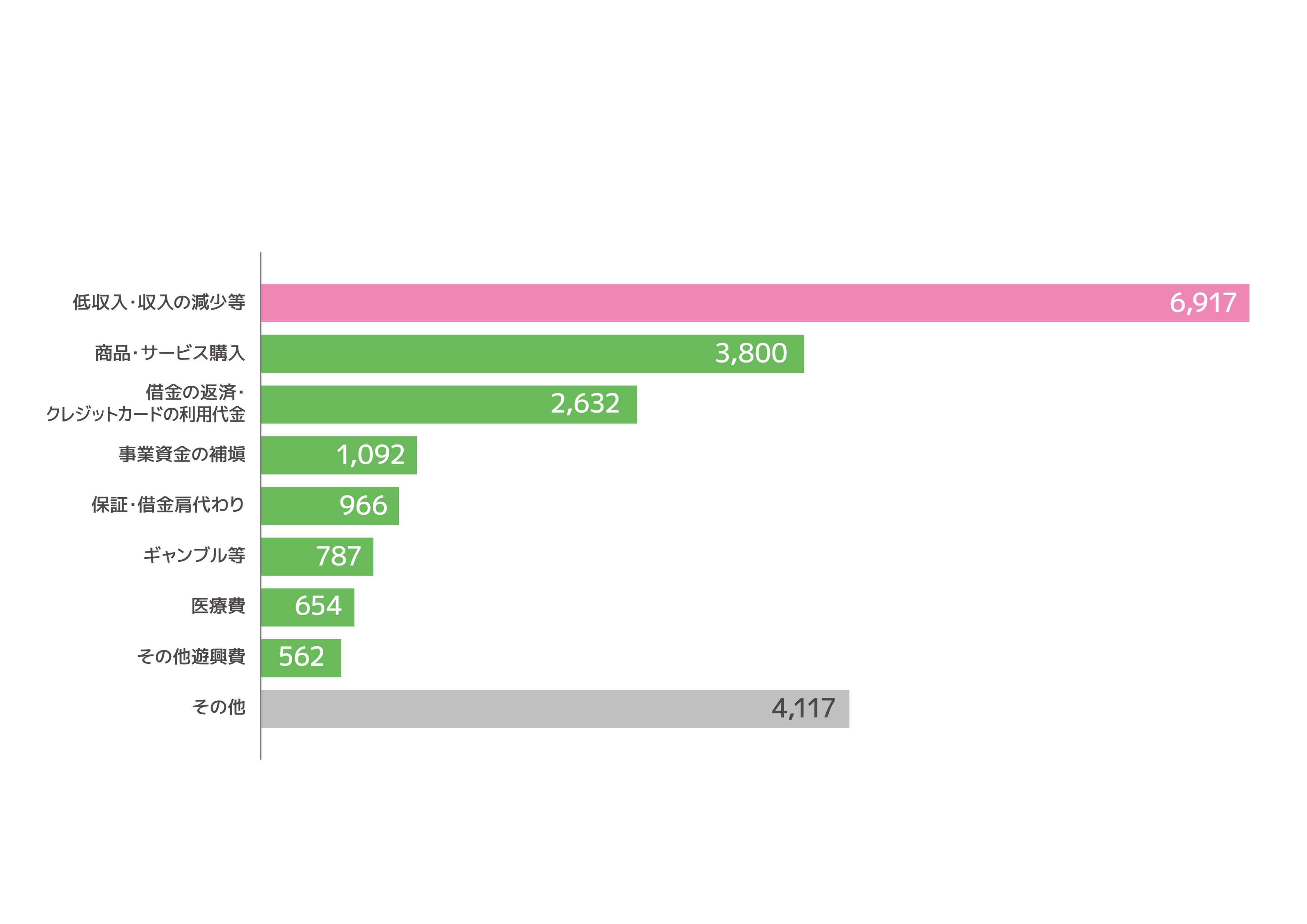 出典：多重債務問題及び消費者向け金融等に関する懇談会 第15回 資料1-1「3.地方自治体に寄せられた『多重債務』に関する相談の概況(1)」（https://www.kantei.go.jp/jp/singi/saimu/kondankai/dai15/siryou1-1.pdf）を加工して作成
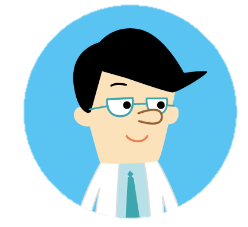 「低収入・収入の減少等」がもっとも多いことが分かります。